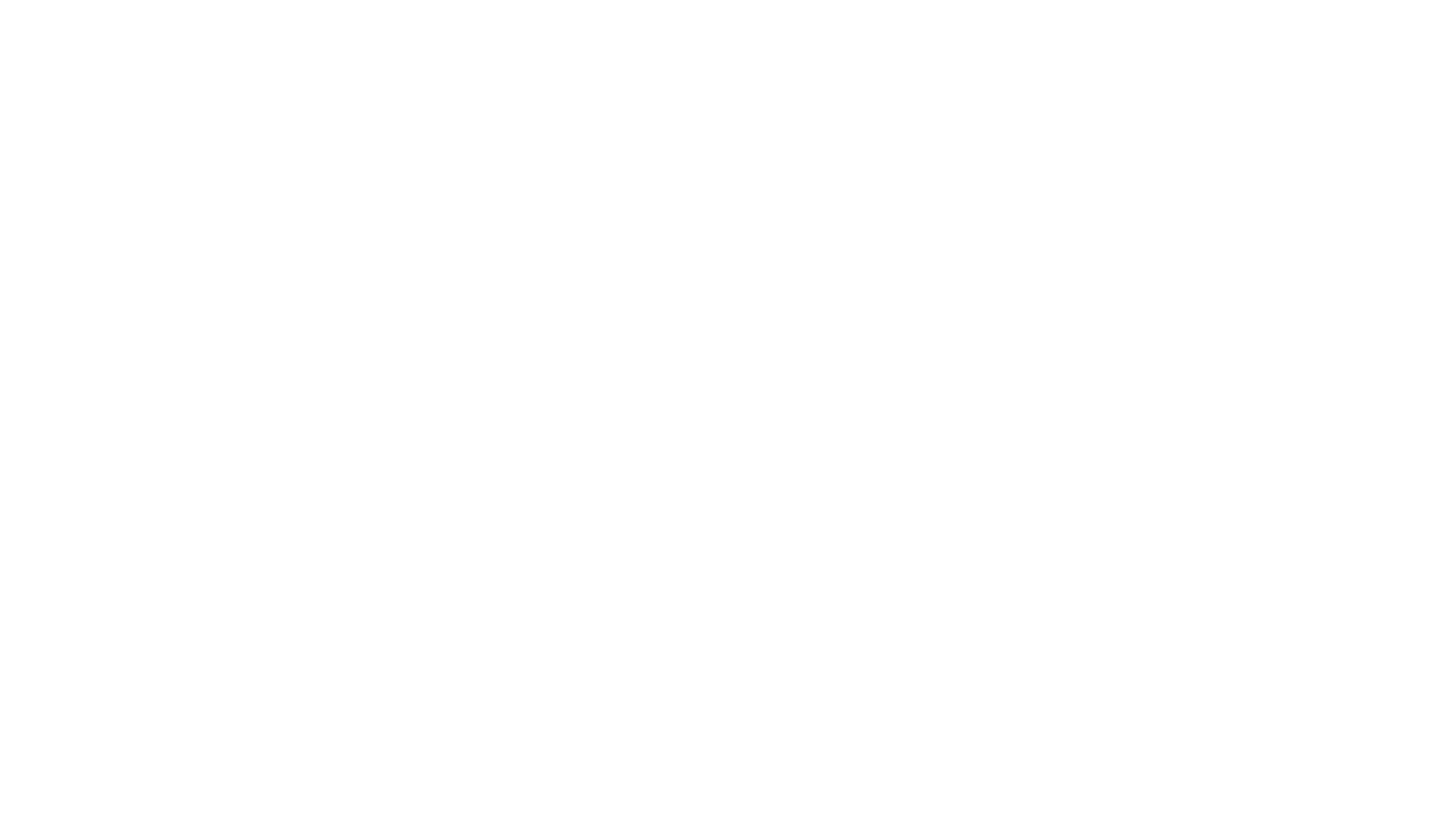 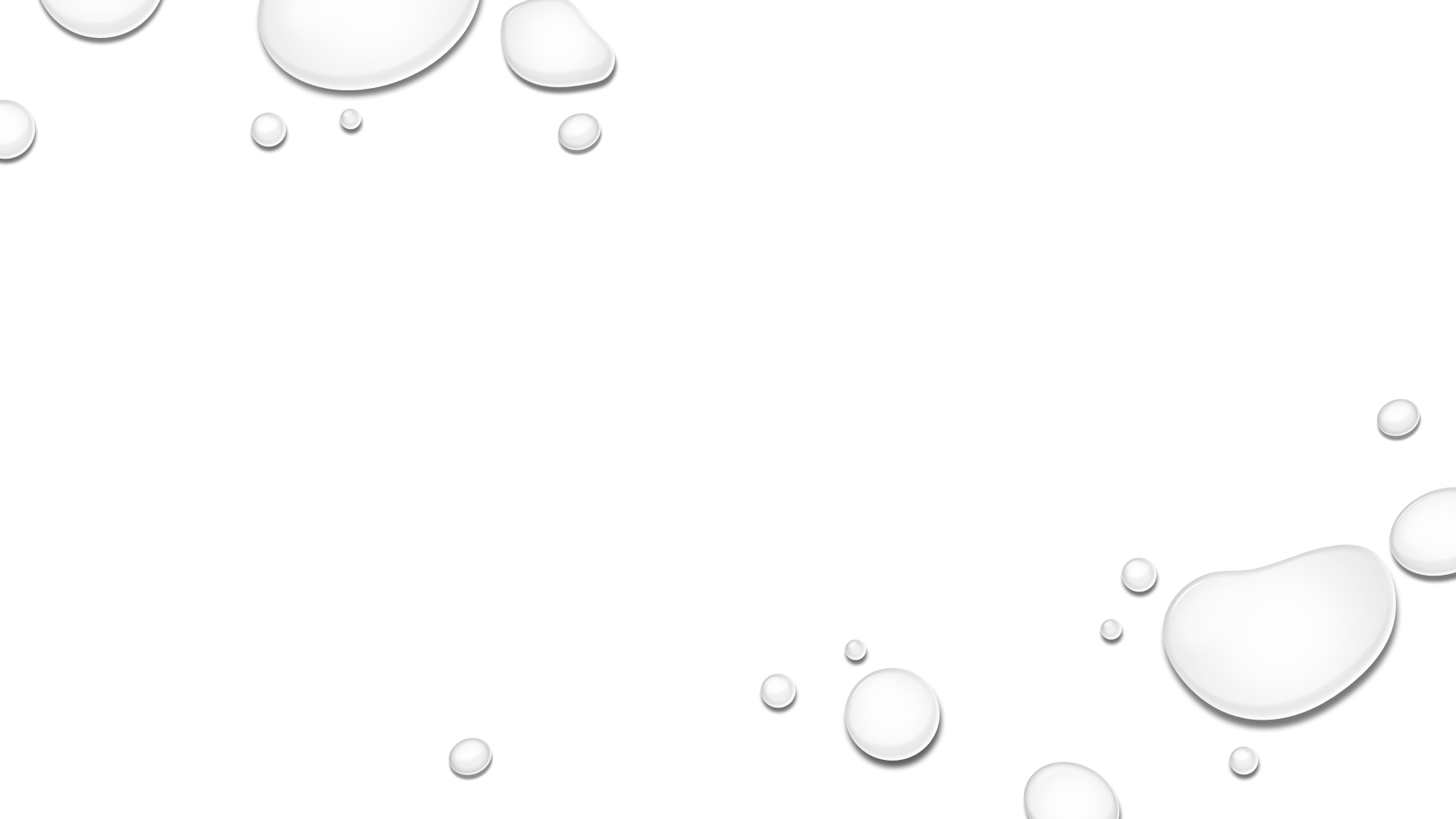 That elusive sleep- Every Mumma’s dream
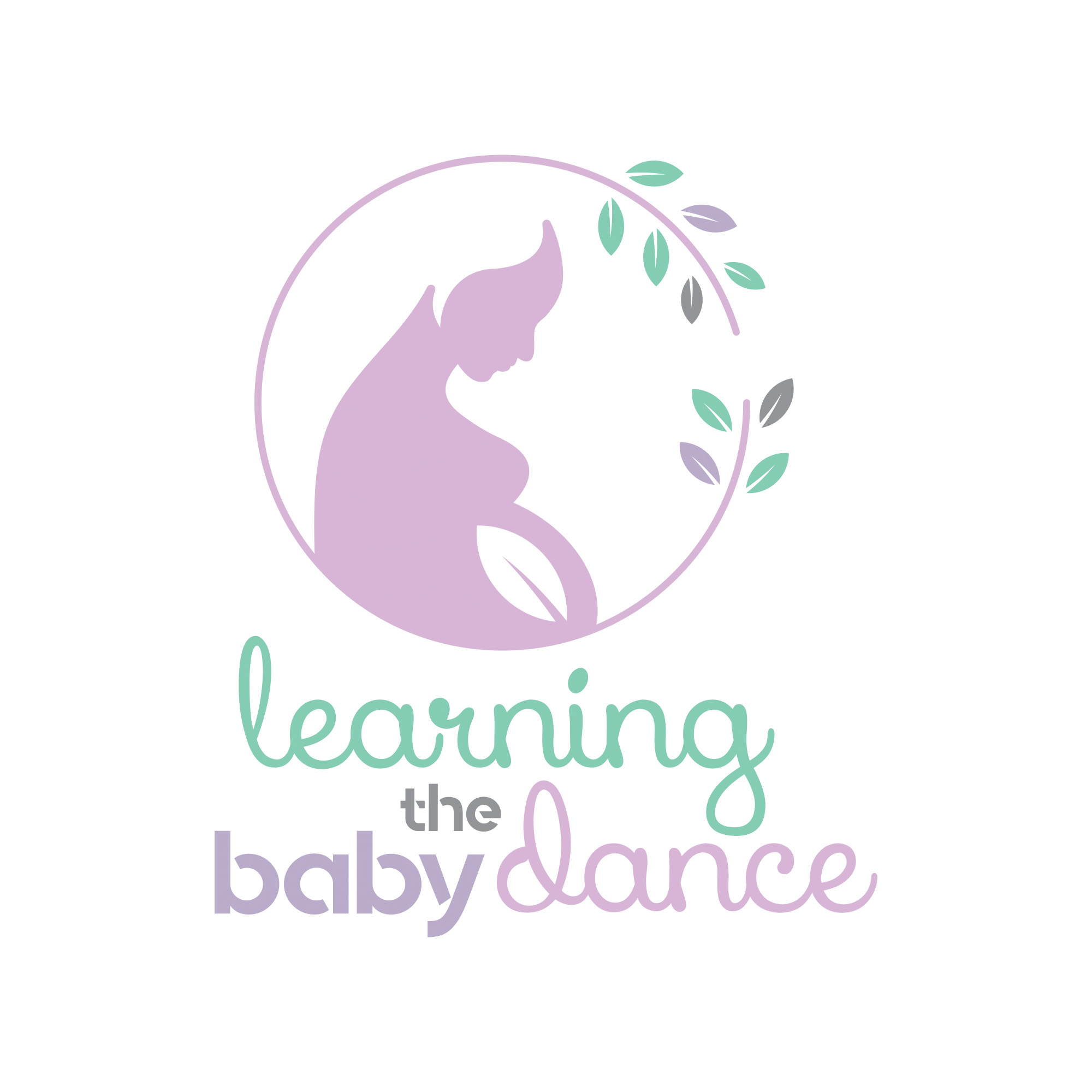 What things directly affect your sleep?
Jenni Helm Rn, CM, MA CFHN, IBCLC.
Parent coach
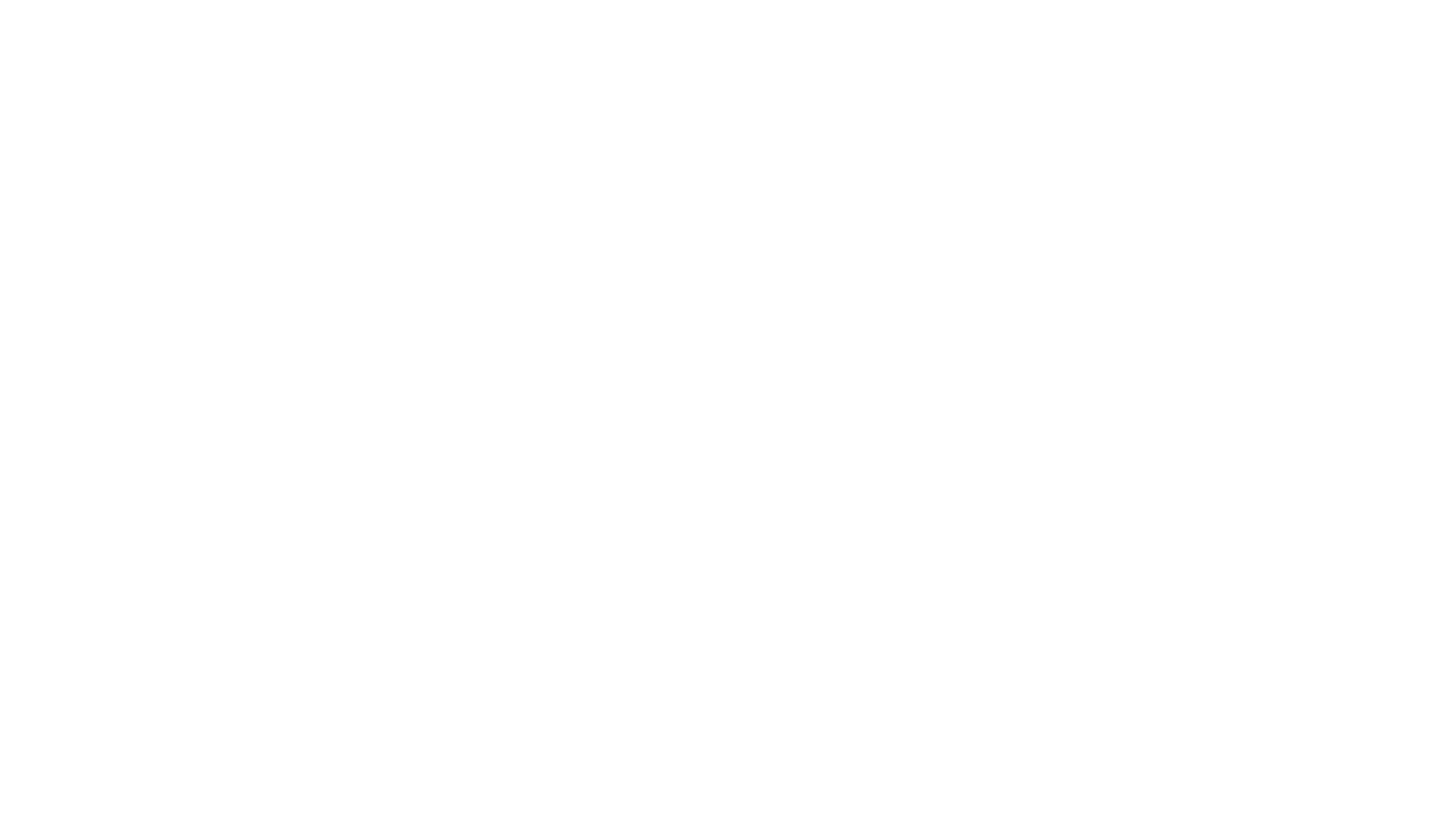 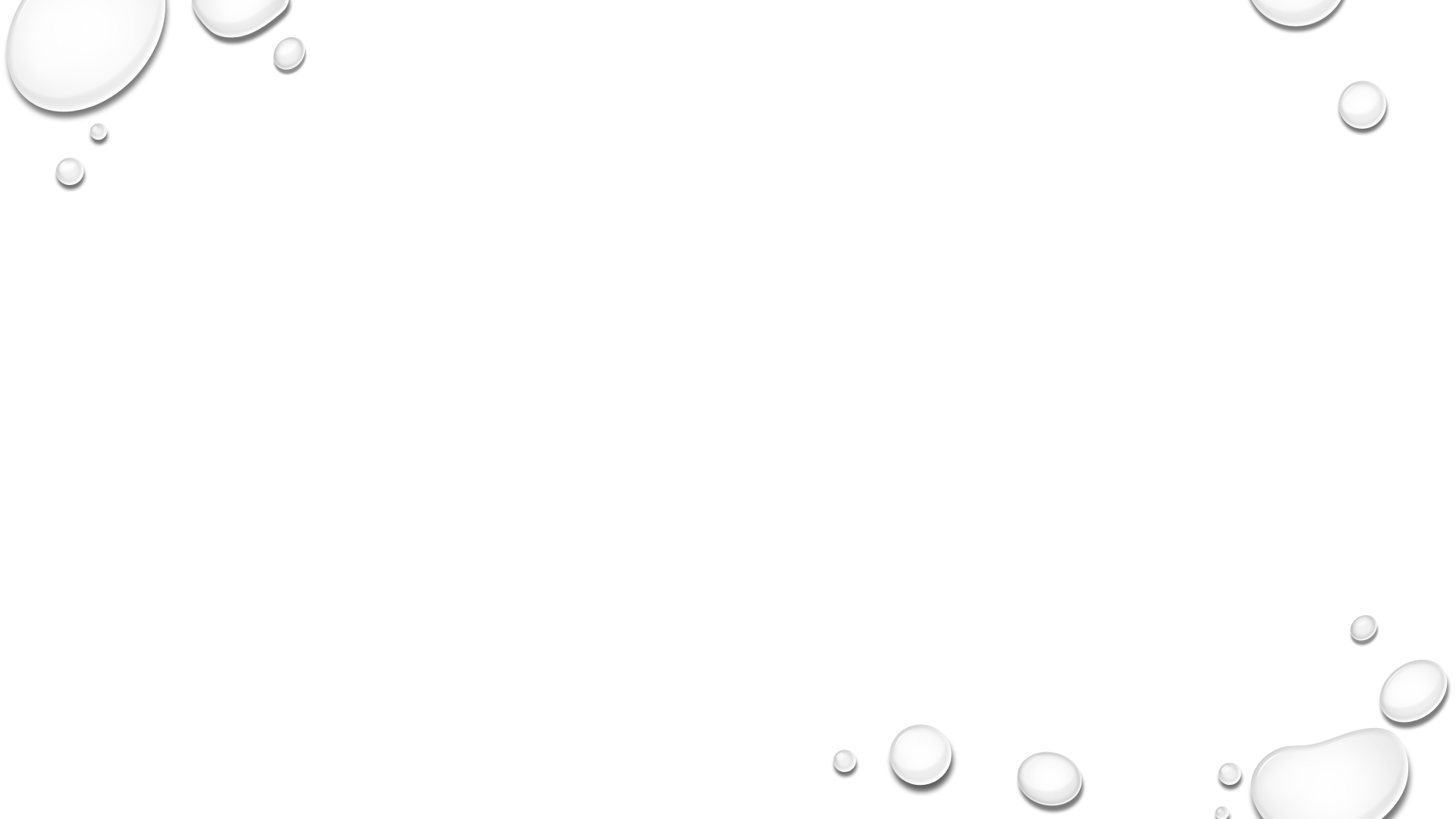 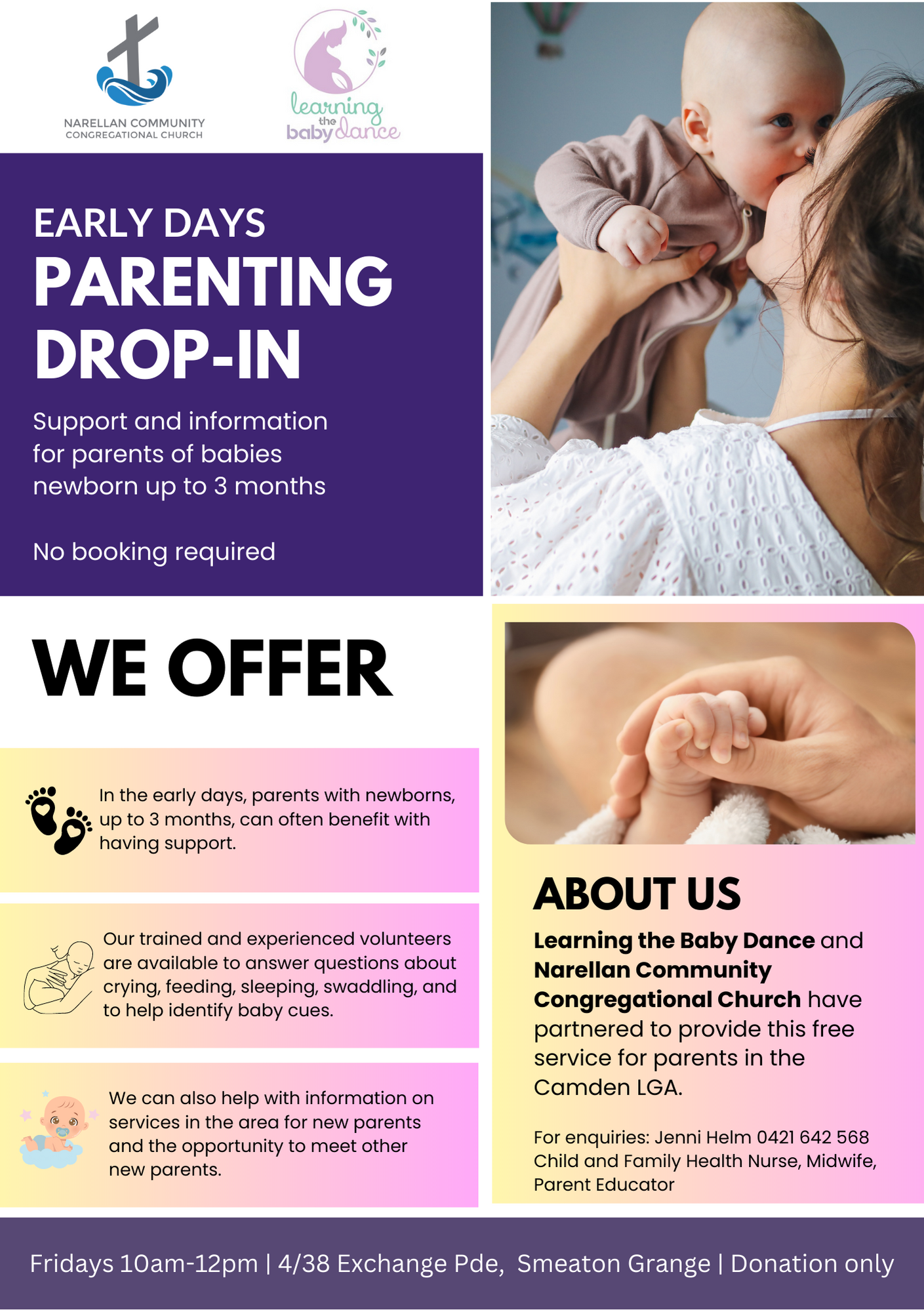 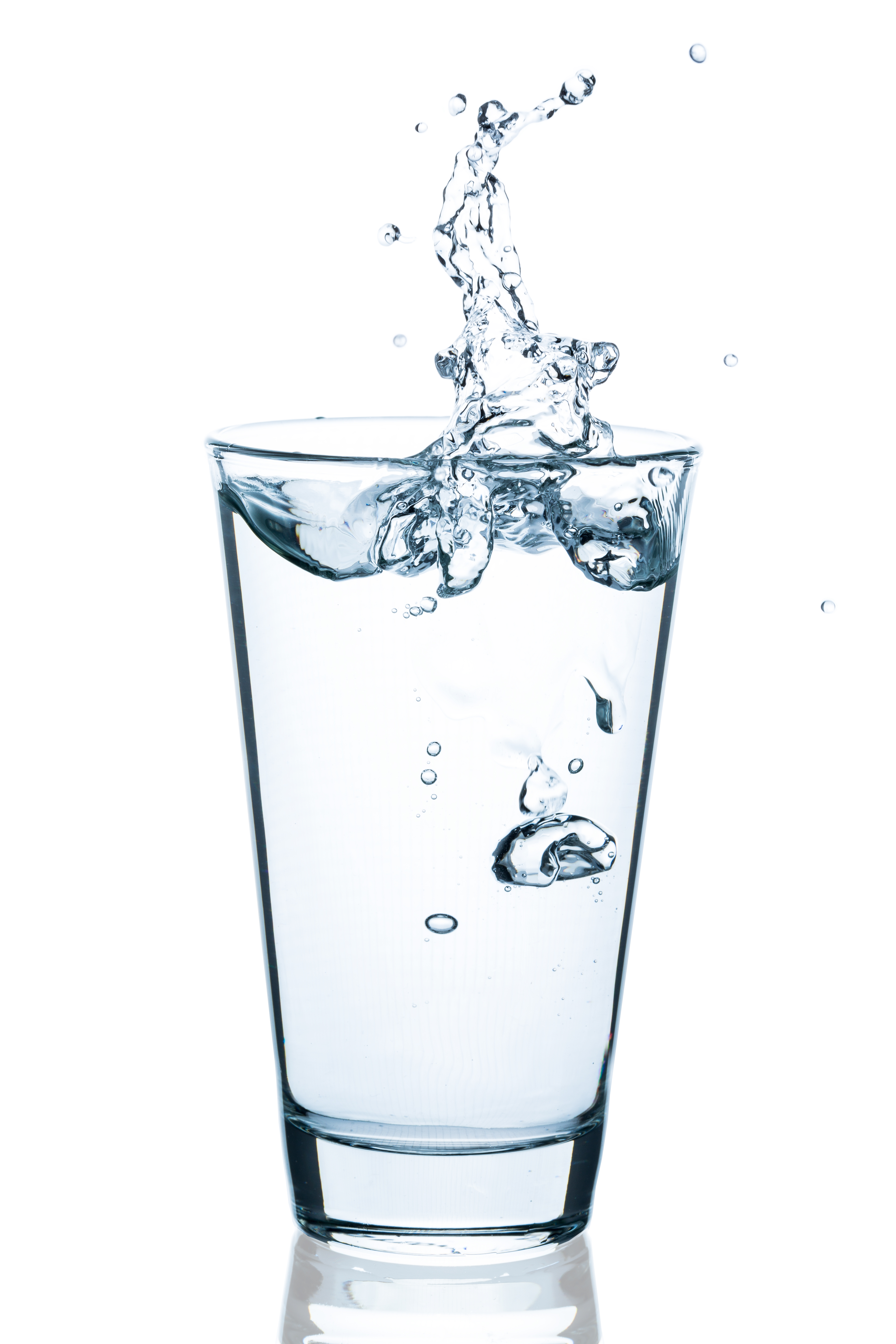 6. Diet
Eating heavy or spicy meals too close to bedtime can cause discomfort and disrupt sleep. Eating something your body has difficulty digesting. 
Eating the rainbow at each meal can help you get a balanced diet.
diet can affect your baby’s sleep if you are breastfeeding. If they are on solids thinks about what they are eating on those nights that sleep is hard.
Moderation in all things 
Drink lots of water
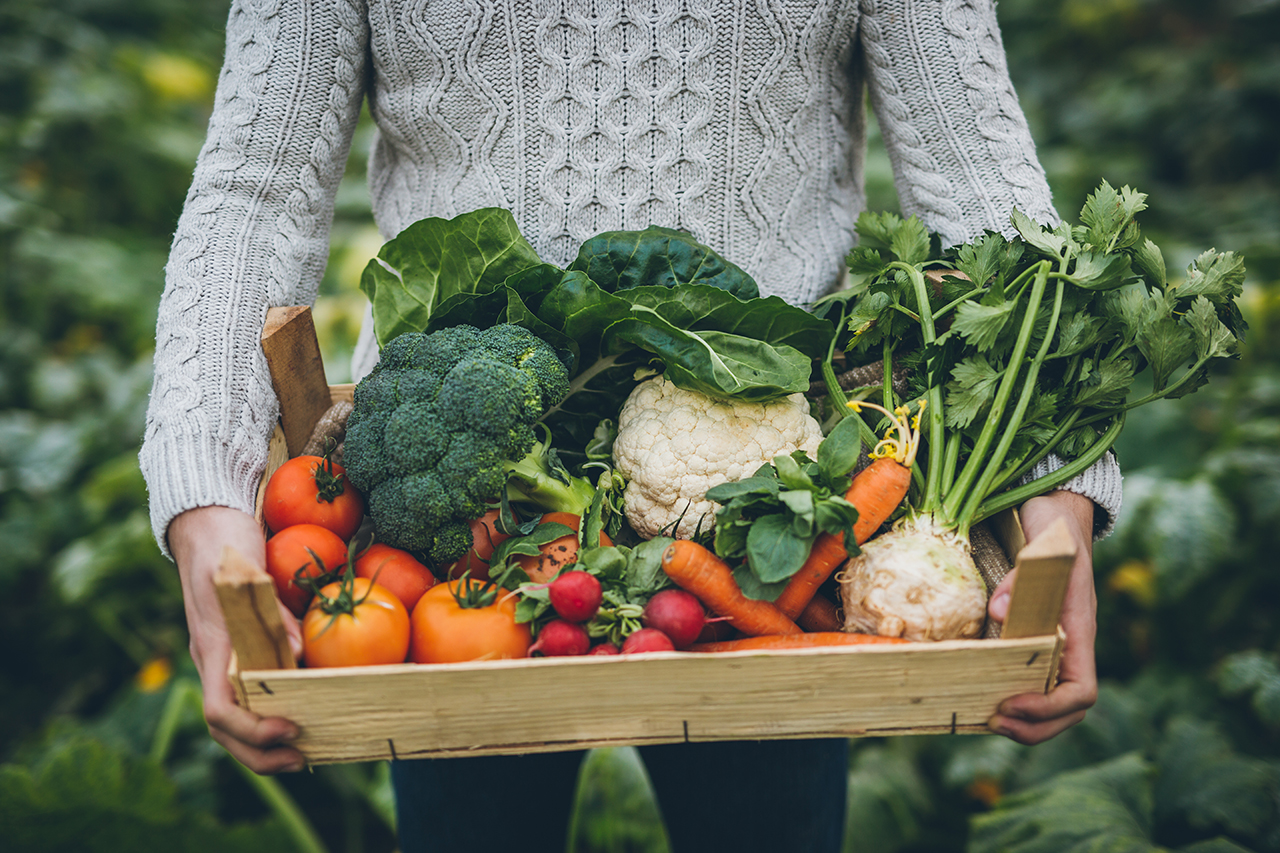 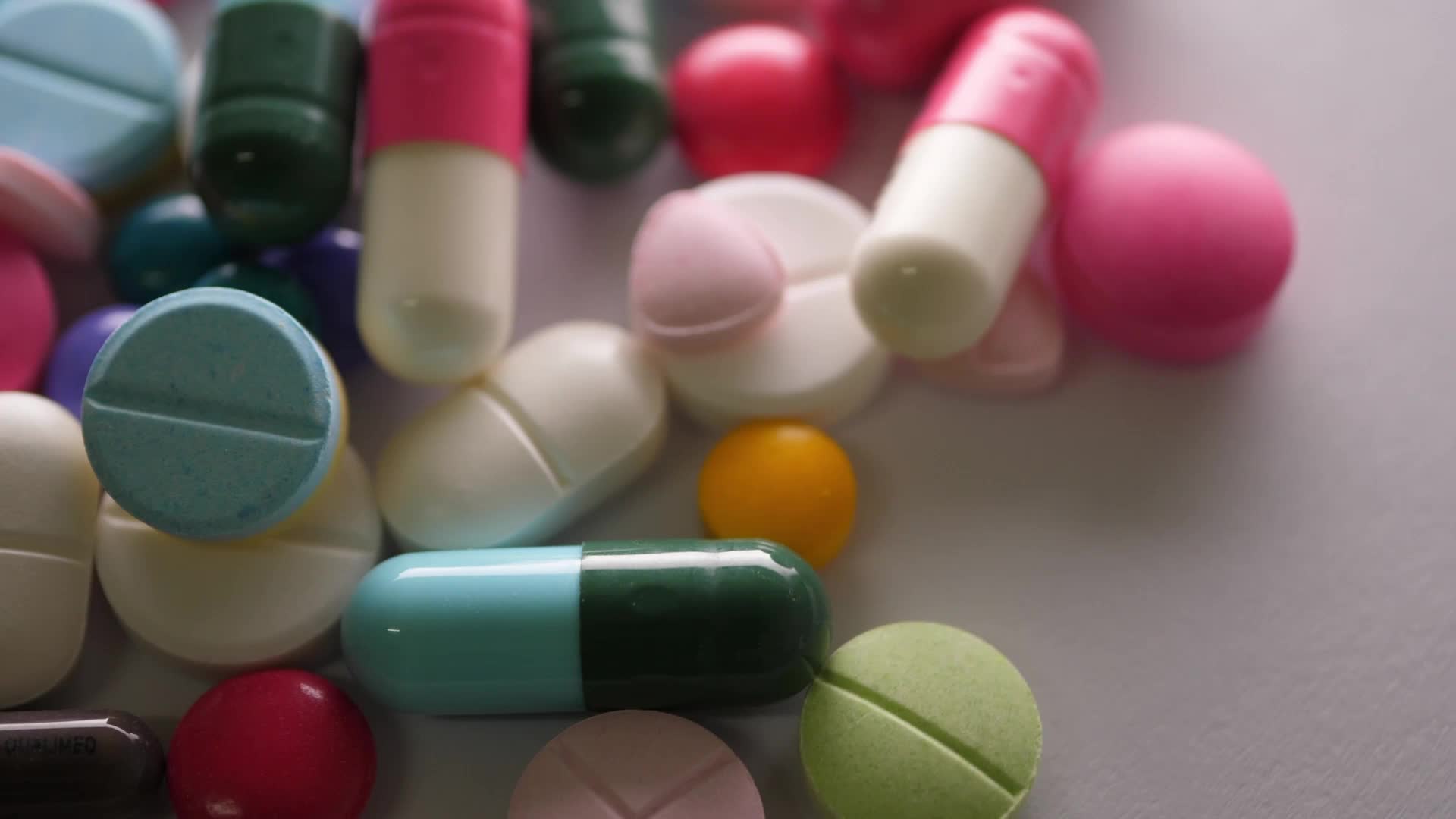 7. Medications
Certain medications can interfere with sleep, so it's important to be aware of any potential side effects. Herbal medications also can have an impact for good or bad. 
‘Mothersafe’ is a good contact to ring if you are unsure how your medications affect your breastfed baby.
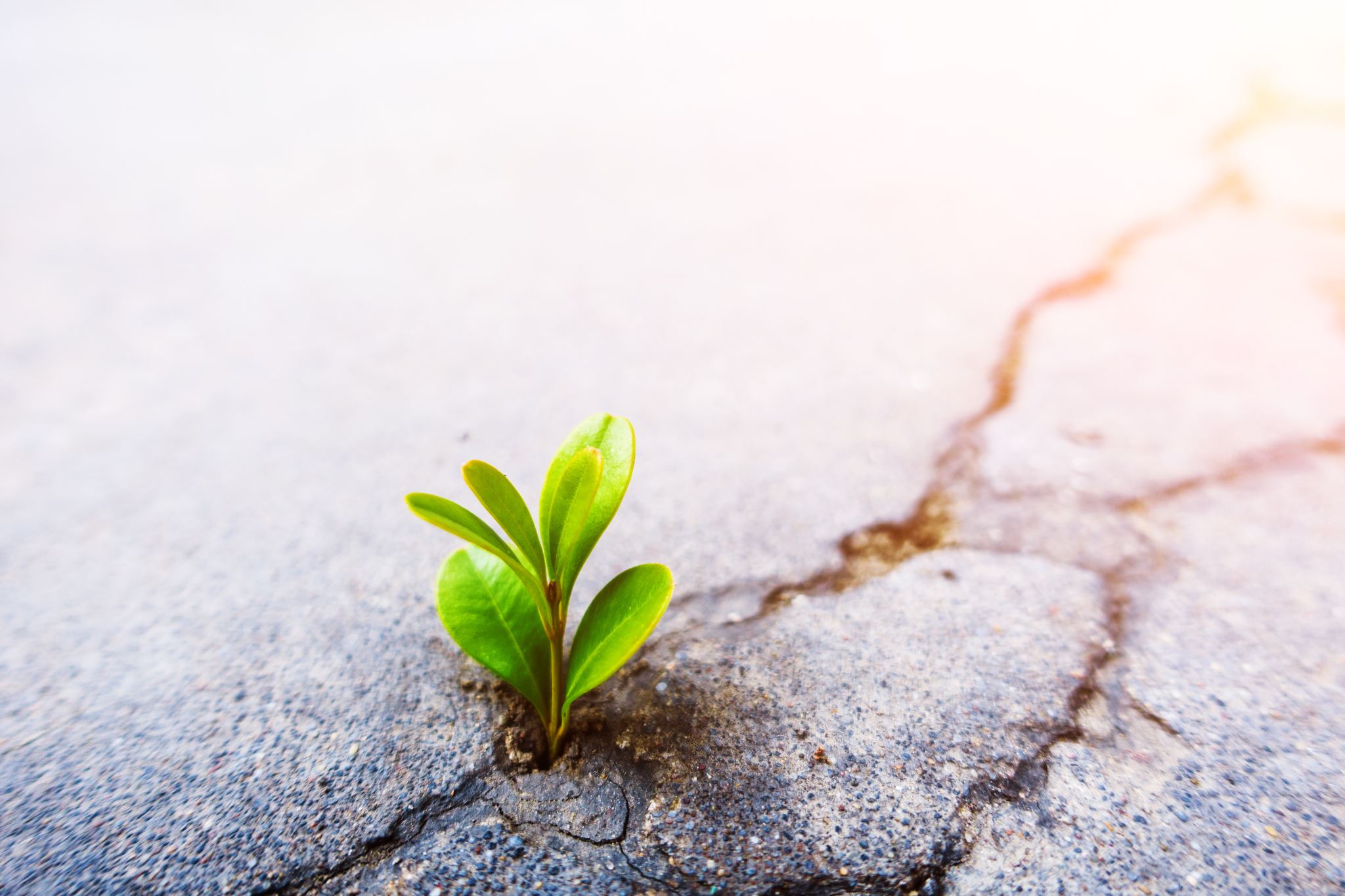 8. Sleep Disorders
Conditions like sleep apnoea, insomnia, restless leg syndrome, and narcolepsy can significantly impact sleep. It’s a good idea to get these checked out if you think you might be experiencing any of these.
If you snore or wake often with dry mouth. Are tired constantly. Remember ongoing sleep issues that are not addressed can affect your whole life including safety on the road, ability to concentrate and make sound decisions. 
Children who do not get enough sleep often appear to have other issues that are resolved when they get enough sleep.
Babies can also struggle with and have sleep disorders
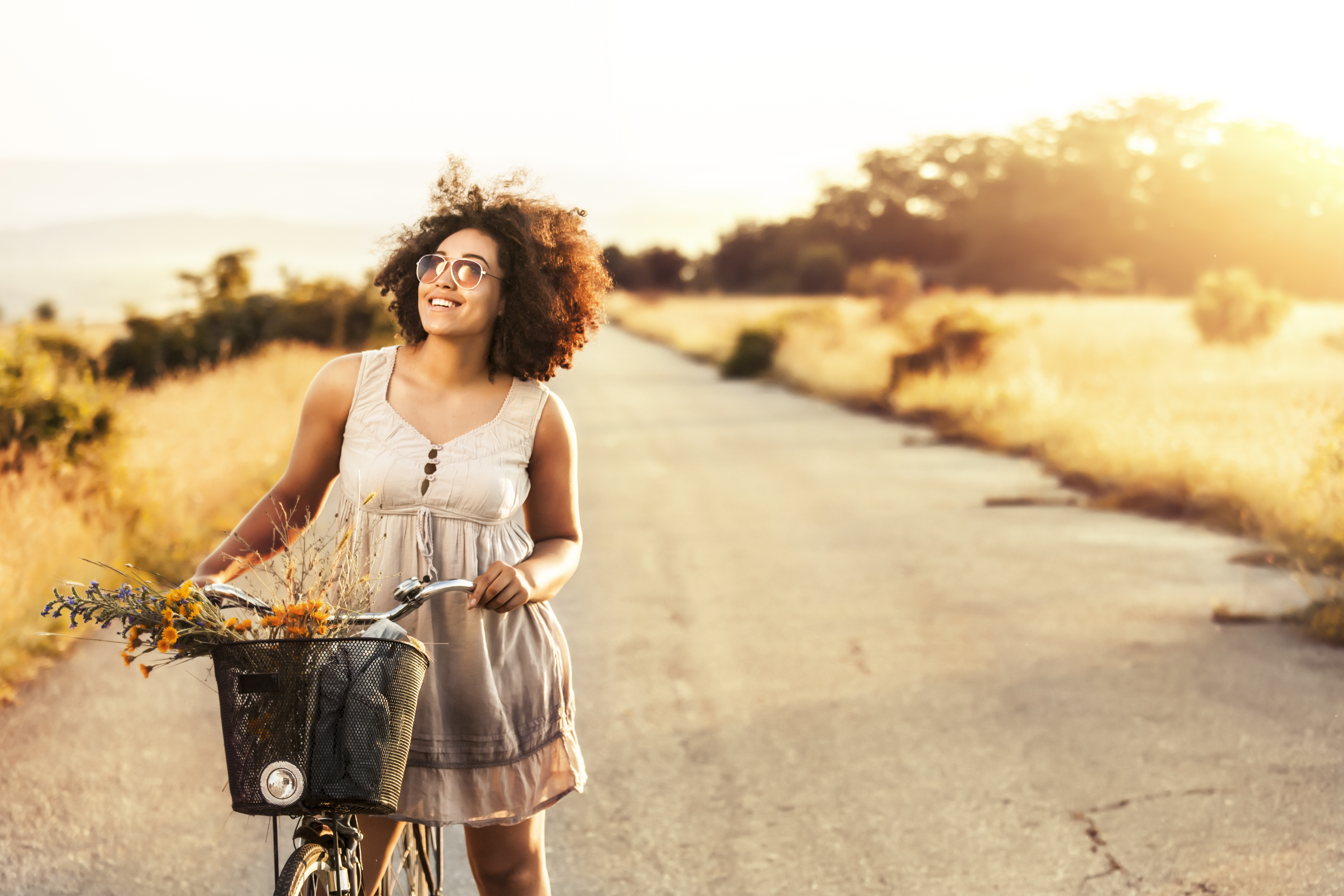 9. Physical Activity
Regular exercise can improve sleep, but exercising too close to bedtime may have the opposite effect. Excercise is really helpful every day to stimulate blood supply.
Too much activity before bedtime can stimulate a babyand make it difficult for them to calm and go to sleep.
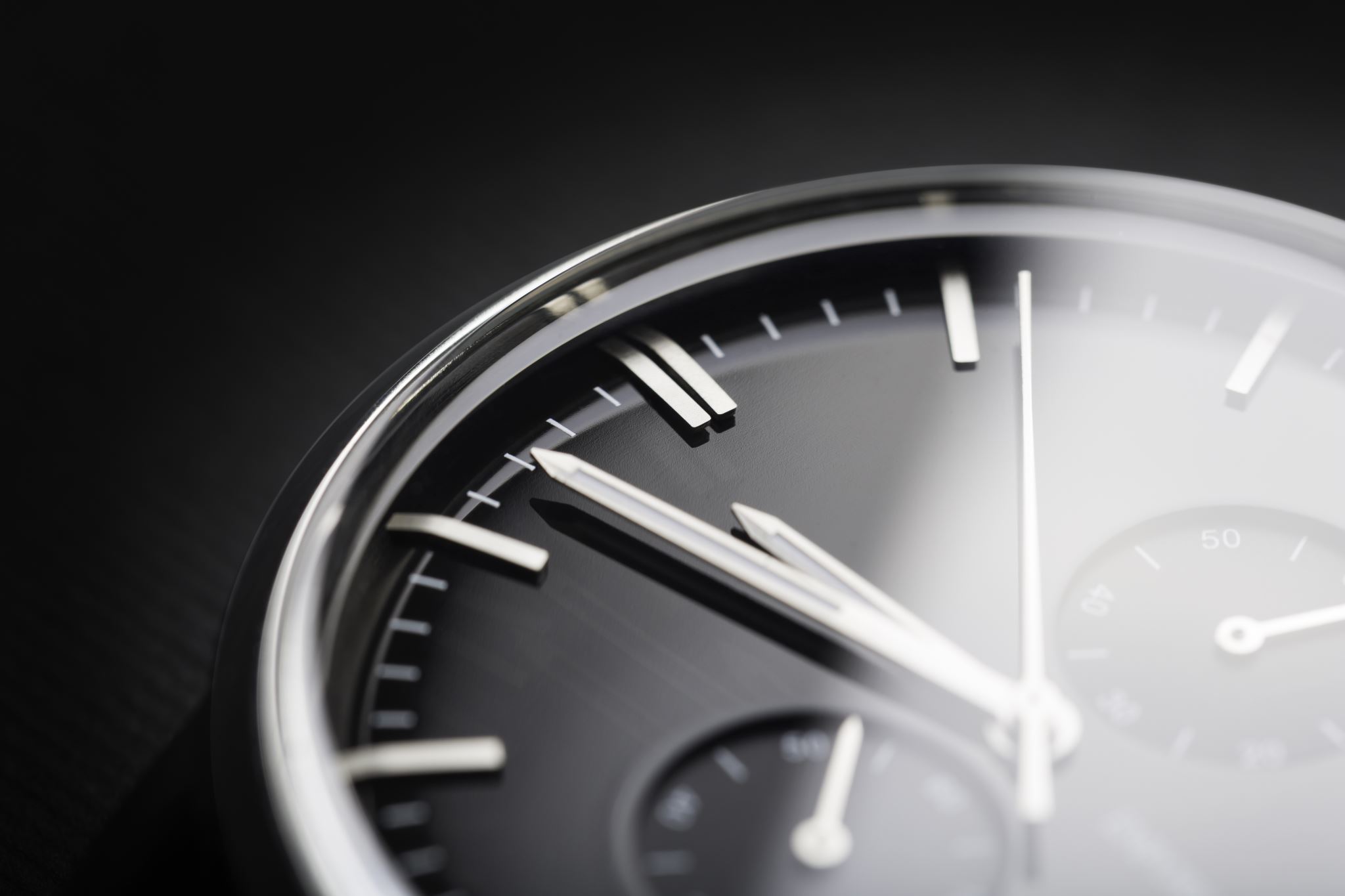 10. Circadian Rhythm
Your body's internal clock, influenced by factors like light exposure and daily routines, plays a crucial role in regulating sleep-wake cycles.
Baby’s circadian rhythm can take up to 3 months to develop and may wake more at night till then. Going for walks in the daytime to expose baby to light can help this development. Opening blinds in the morning. Using daytime and night time voices. Minimising what you do at night.
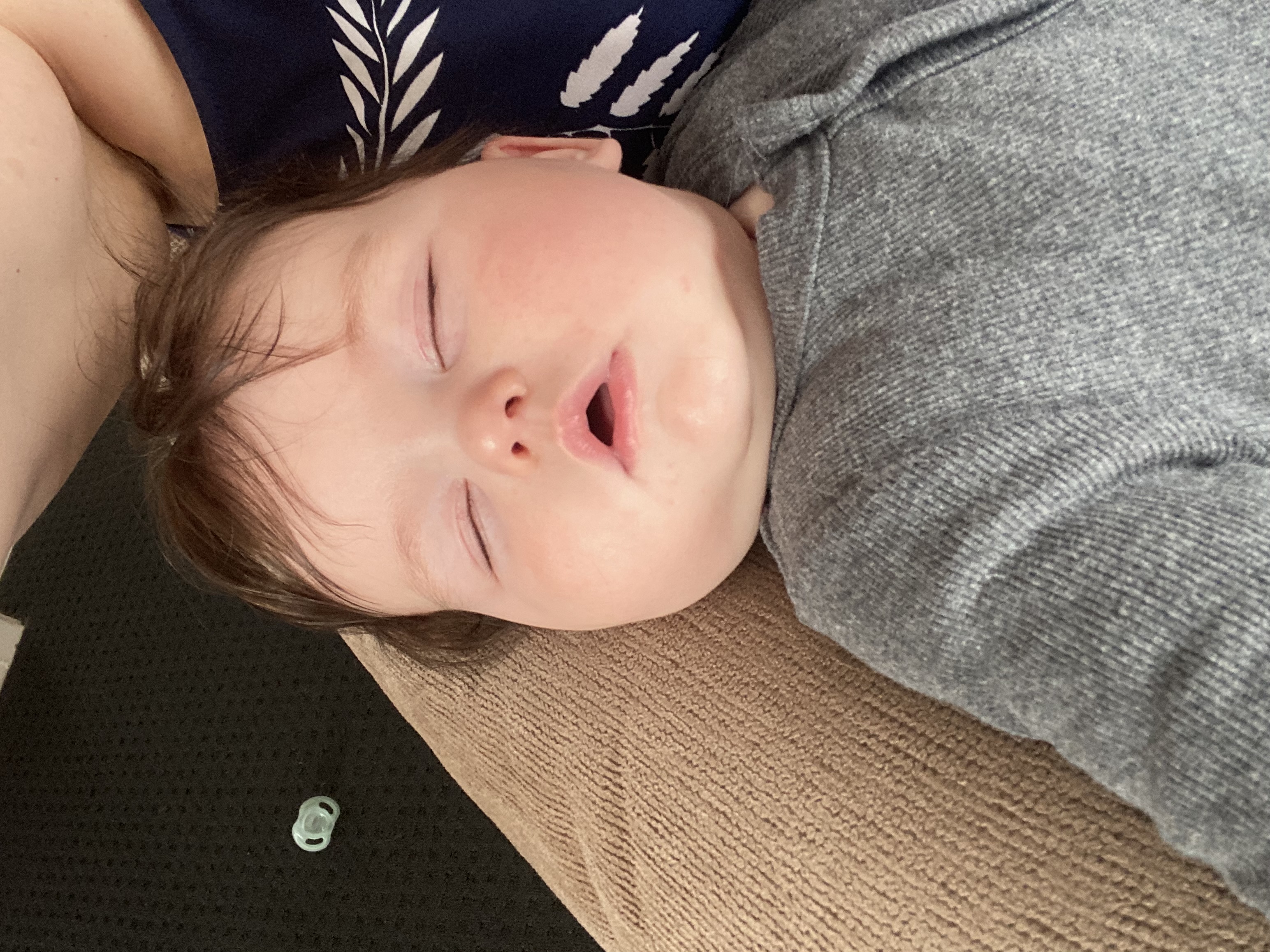 While short naps can be refreshing, long or irregular naps can disrupt night-time sleep. Mums often need to nap to get through this hard time of night waking. Follow what your body is telling you.
Baby’s waking to feed is biologically normal and needed for nutritional reasons. Babies need regular naps through the day. Baby’s sleep better with more sleep. Try looking for early tired signs like staring and looking away to start the sleep process rather than waiting till baby is overtired. Contact napping helps.
11. Napping
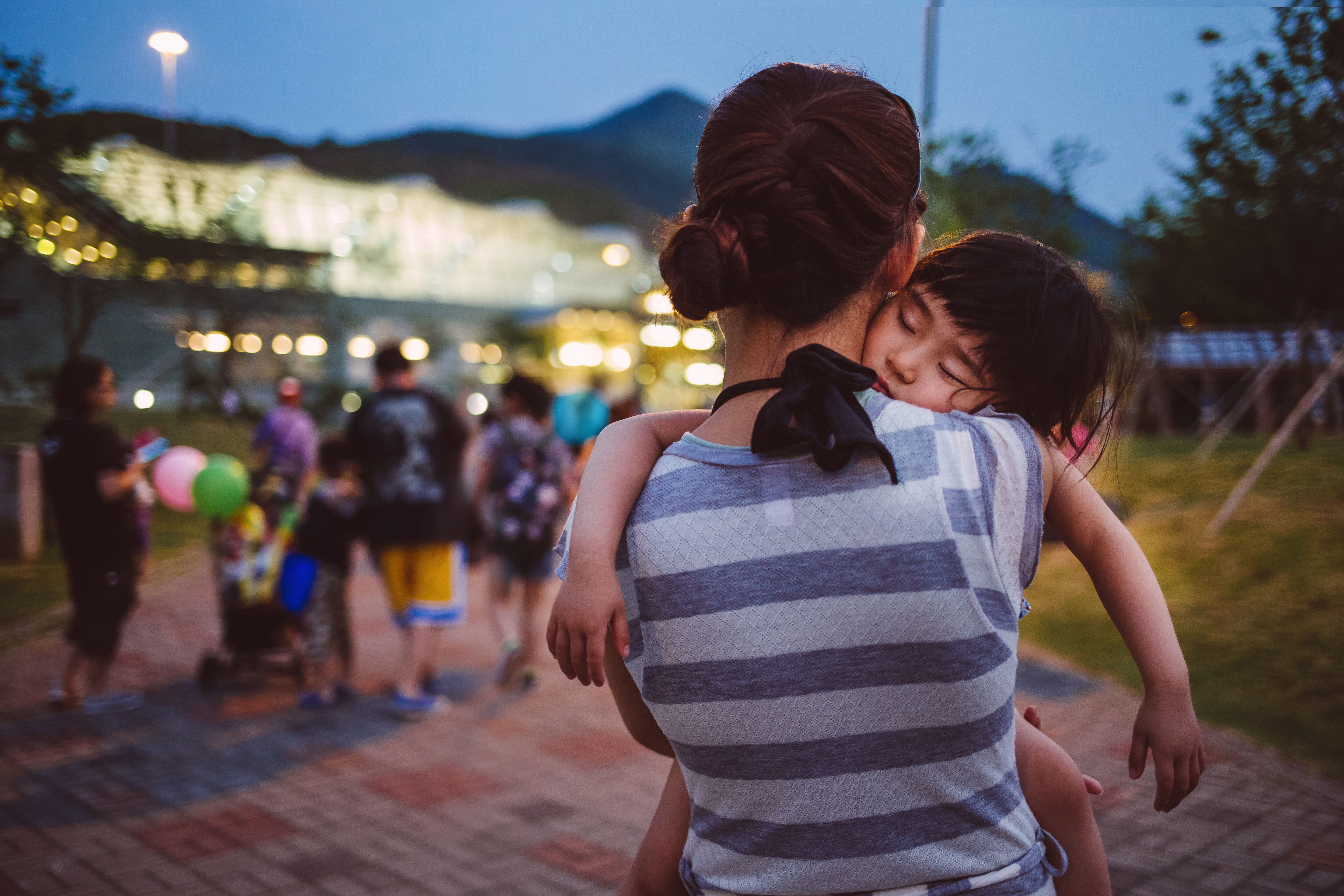 12. Shift Work
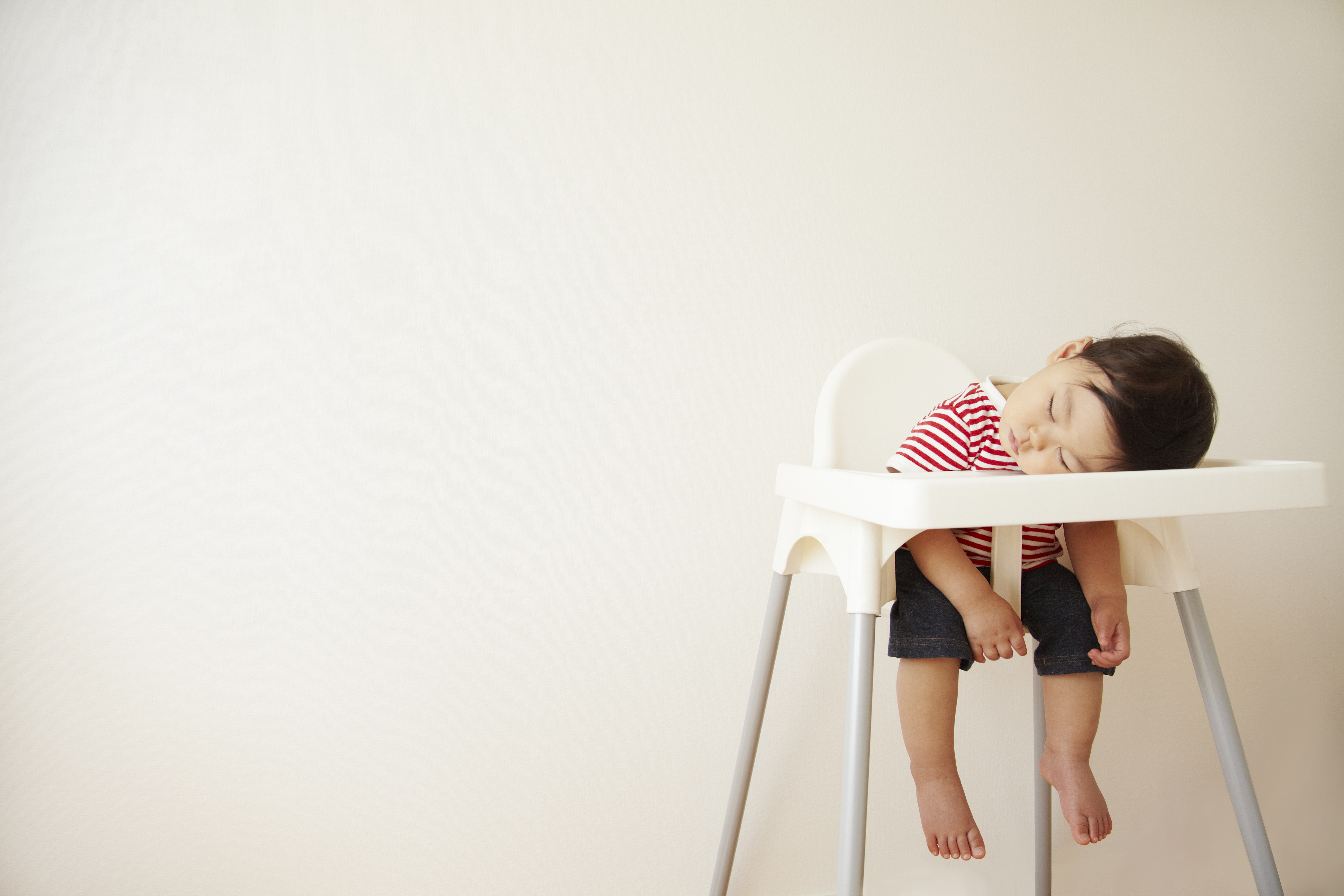 Get help if you are concerned
It's important to identify and address any factors that may be negatively affecting your sleep to promote better sleep quality and overall well-being. 
If sleep problems persist, consider consulting a healthcare professional or sleep specialist for guidance.
Remember babies and most children are not manipulating you they are just unable to help themselves and need you to meet their needs. It’s tough for them too.
Thank you
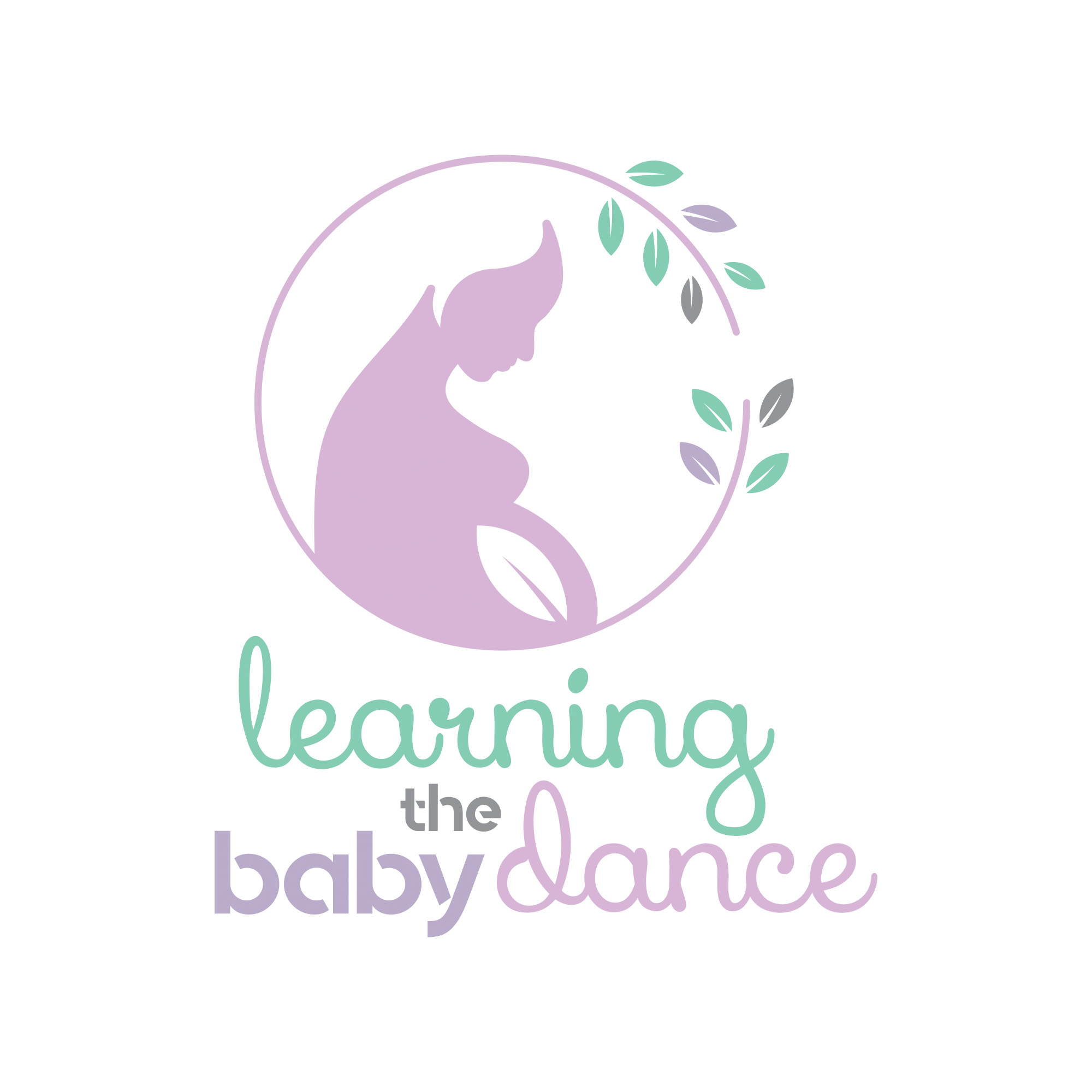 Jenni Helm Midwife, Child and Family Health Nurse, Lactation Consultant.
www.learningthebabydance.com.au
0421642568
Like me on facebook
Jenni Helm- Learning the Baby Dance